Computational Structural Bioinformatics
ECS129
Instructor: Patrice Koehl
Science, then, and now…
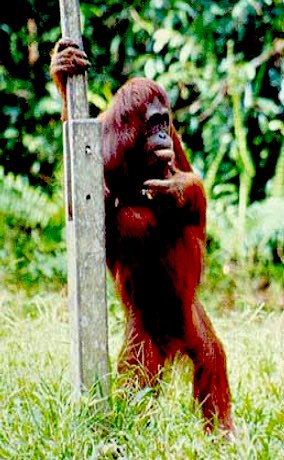 At the beginning,
there were
thoughts,
and
observation….
Science, then, and now…
For a long time, people thought that it would be enough to reason about the existing knowledge to explore everything there is to know.

One single person could possess all knowledge in her cultural context.
	(encyclopedia of Diderot and D’Alembert)

Reasoning, and mostly passive observation were the main techniques in scientific research
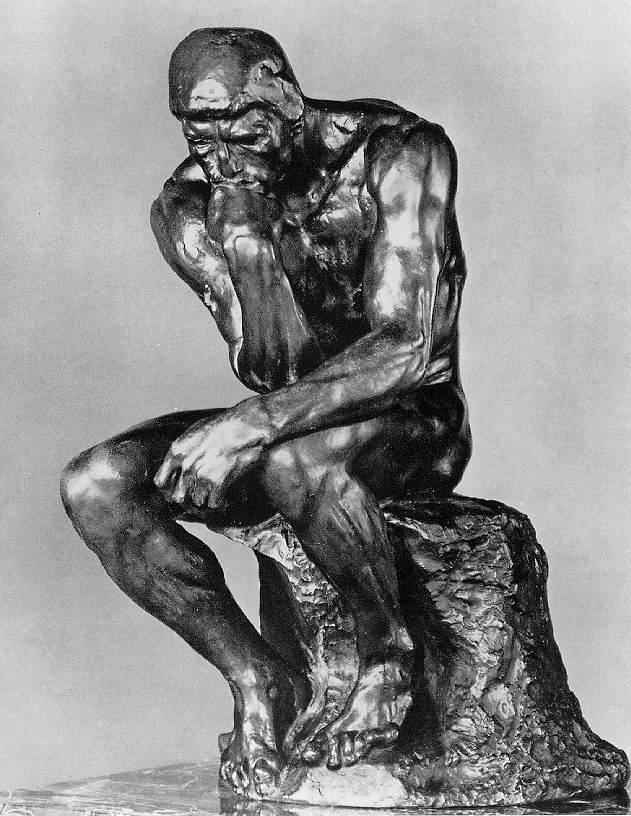 Science, then, and now…
“All science is either physics, or stamp collecting”
				
Rutherford, chemist and physicist, 1876-1937
Science, then and now
Today’s experiment yields massive amounts of data

From hypothesis-driven to exploratory data analysis:
		- data are used to formulate new hypotheses
		- computers help formulate hypotheses

No single person, no group has an overview of what is known
Context: Biology
“Life sciences” have their origins in ancient Greece
		Aristotle wrote influential treatises on zoology, anatomy and 	botany, that remained influential till the Renaissance
“Life sciences” have always relied both on observation and discovery
		taxonomy, classifications, theory of evolution,…
Biology is changing with the arrival of massive amount of data from the different genomics experiments
[Speaker Notes: This class is multidisciplinary. You are coming from different majors, with different expertise that will all be useful for understanding the material of the class, as well as in the future, should you decide to stay in the field. Here I list what you will get from the class: take it just as a rough description!]
What is ‘bioinformatics’?
The term was originally proposed in 1988 by Dr. Hwa Lim

The original definition was :

	“a collective term for data compilation, organisation, analysis and dissemination”
[Speaker Notes: This class is multidisciplinary. You are coming from different majors, with different expertise that will all be useful for understanding the material of the class, as well as in the future, should you decide to stay in the field. Here I list what you will get from the class: take it just as a rough description!]
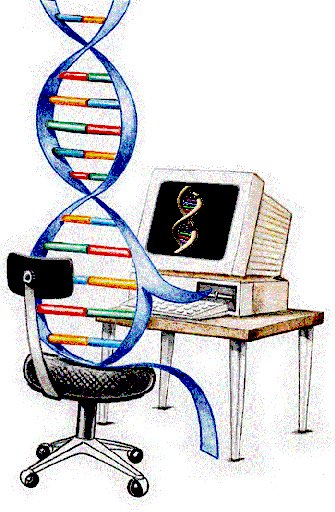 That means….
Using information technology to help solve biological problems by designing novel algorithms and methods of analyses      (computational biology)
It also serves to establish innovative software and create new or maintain existing databases of information, allowing open access to the records held within them
	(bioinformatics)
Bioinformatics is interdisciplinary
Mathematics
Statistics
Computer Science
Biomedicine
Molecular
Biology
Structural
Biology
Bioinformatics
Biophysics
Ethical,
legal and
social implications
Evolution
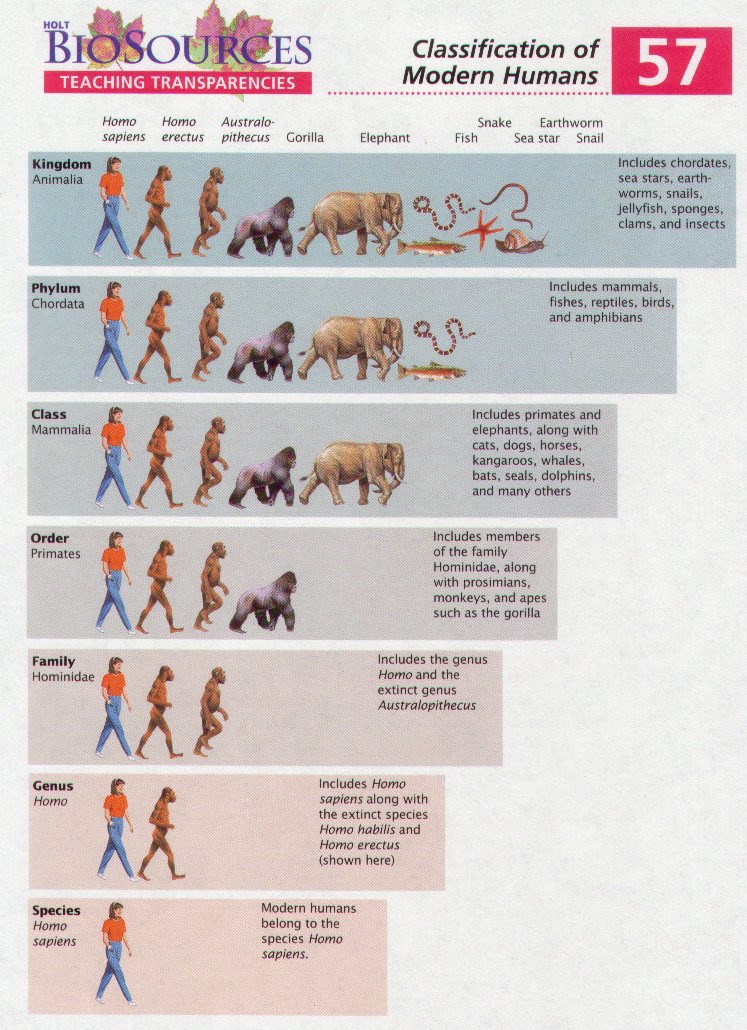 What data?
Biologists have been 
   classifying data on 
   plants and animals 
   since the Greeks
[Speaker Notes: This class is multidisciplinary. You are coming from different majors, with different expertise that will all be useful for understanding the material of the class, as well as in the future, should you decide to stay in the field. Here I list what you will get from the class: take it just as a rough description!]
The Tree of Life
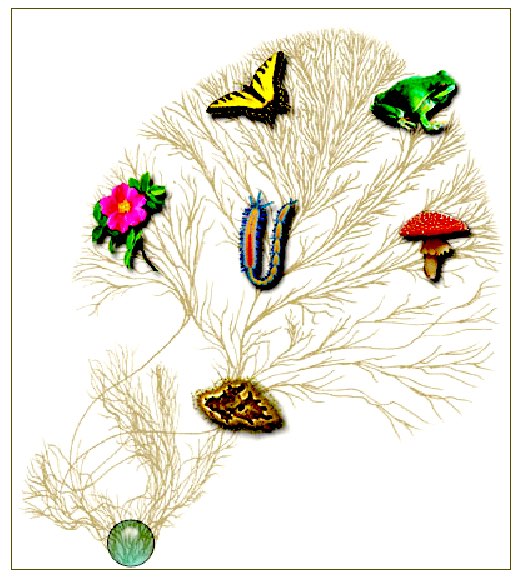 “The affinities of all beings of the same class have sometimes
been represented by a great tree… As buds give rise by growth
to fresh buds, and these if vigorous, branch out and overtop on
all sides many a feebler branch, so by generation I believe it has
been with the great Tree of Life, which fills with its dead and
broken branches the crust of the earth, and covers the surface
with its ever branching and beautiful ramifications.”
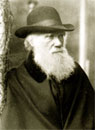 Charles Darwin, 1859
http://tolweb.org
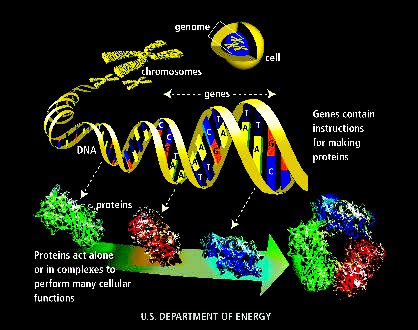 Central Dogma and the “omics”
Integrative Systems Biology
Protein
DNA
RNA
Genomics
Transcriptomics
Proteomics
Interactomics
Regulation
Metabolism
Metabolomics
Degradation/degradomics, Immunity/immunomics…etc
Genes (1)
Genes are the basic units of heredity
A gene is a sequence of bases that carries the information required for constructing a particular protein (gene “encode” the protein)
The human genome comprises ~ 20,000 genes
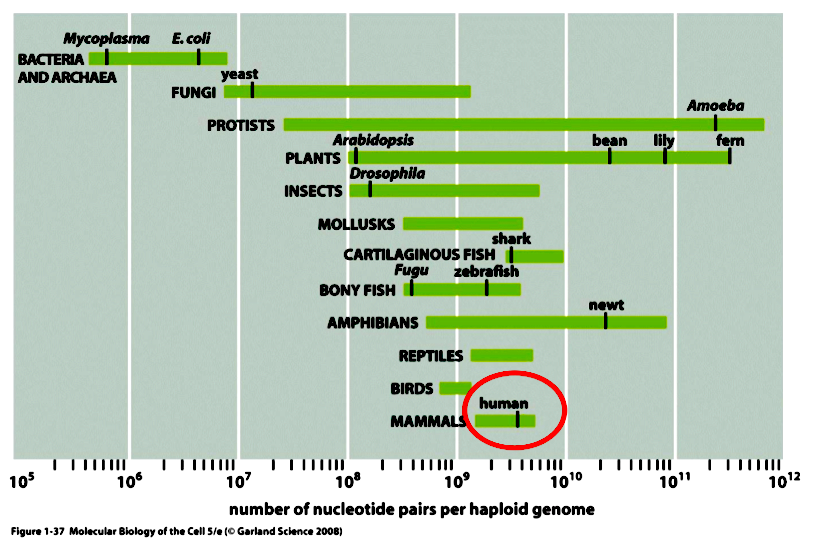 The genomics projects
http://www.genomesonline.org (GOLD)
Gene Databases
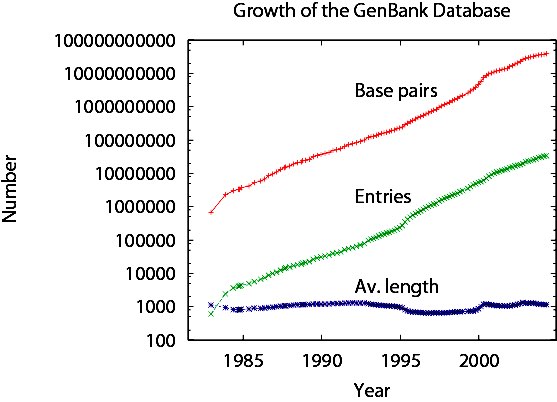 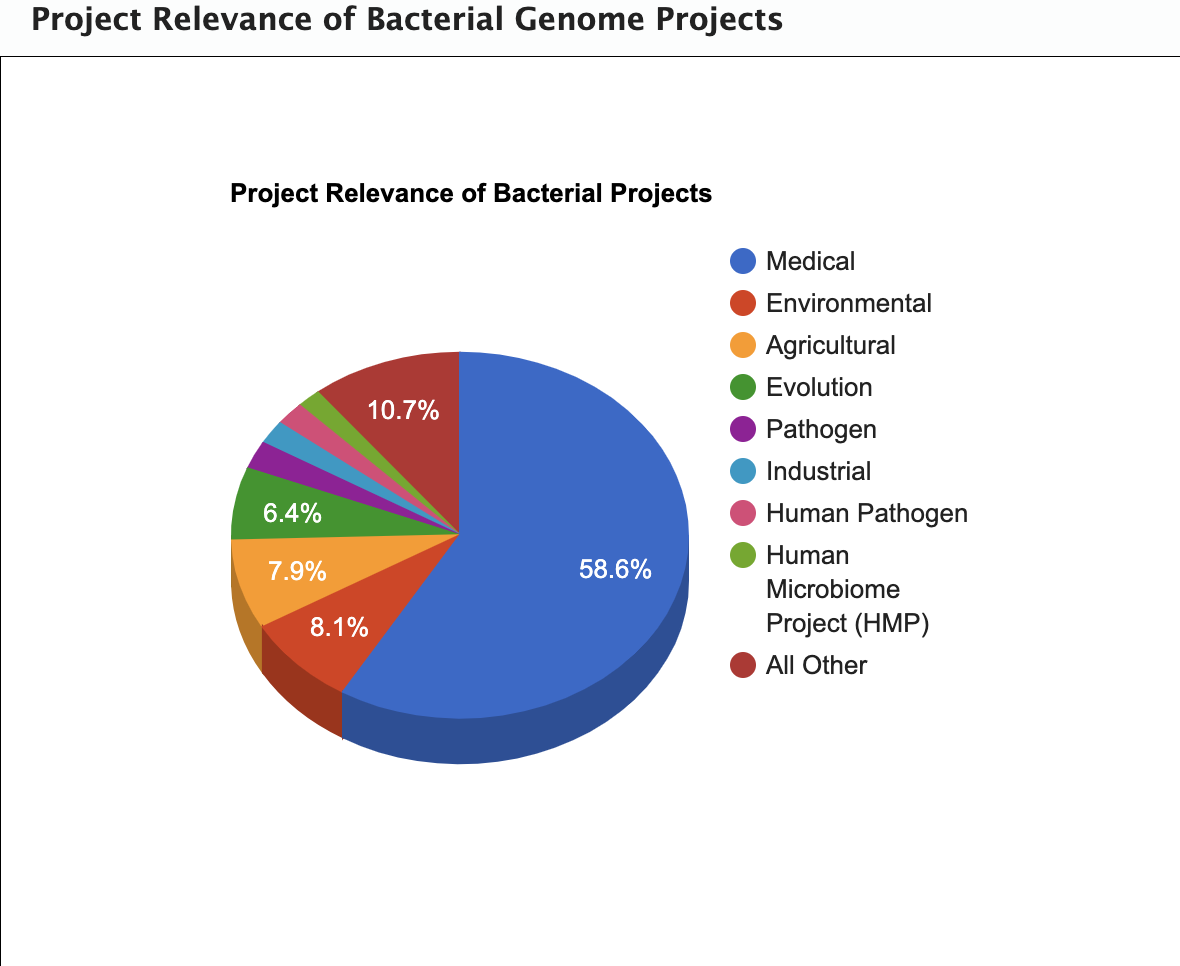 Genes (2)
The ~20,000 genes of the human genome encode > 100,000 polypeptides
Not all of the DNA in a genome encodes protein
		microbes: 90% coding gene
		human: 3% coding gene
About ½ of the non-coding DNA in humans is highly conserved (functionally important)
Gene Processing
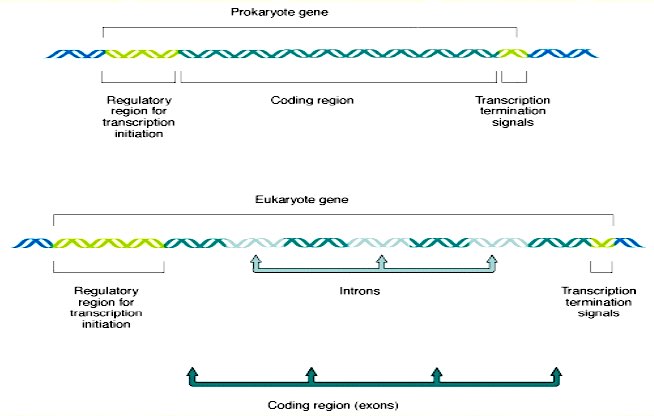 Proteins: The Molecules of Life
Ubiquitous molecules that      are involved in all 
  cellular functions


Communication agents    between cells

Failure of a protein (missing, inactive, …) 
 can lead to serious health problems
 (prions, …)
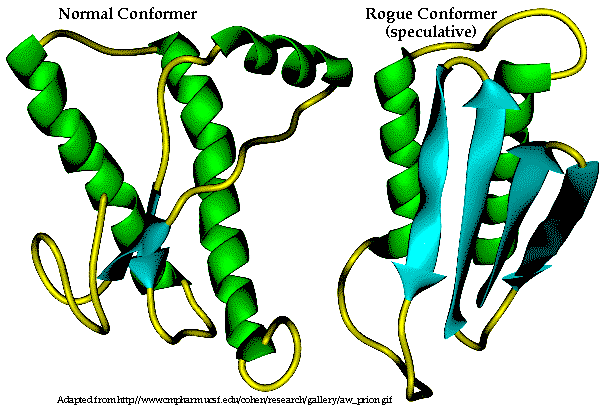 Growth,
Development and 
Reproduction
Locomotion
Flagella, cilia,
Myosin, actin
Regulation
And Signaling:
Transcription factors
Sensory and 
Response
Function and
Role of Proteins
Defence and
Immunity
Metabolism
Energy and Synthesis:
Catalytic enzymes
Architecture:
Structural proteins
Cytoskeletal proteins
Coat proteins
Why Proteins?
Transport and Storage:
Porins, transporters ,
Hemoglobin, transferrin,
ferritin
The Protein Cycle
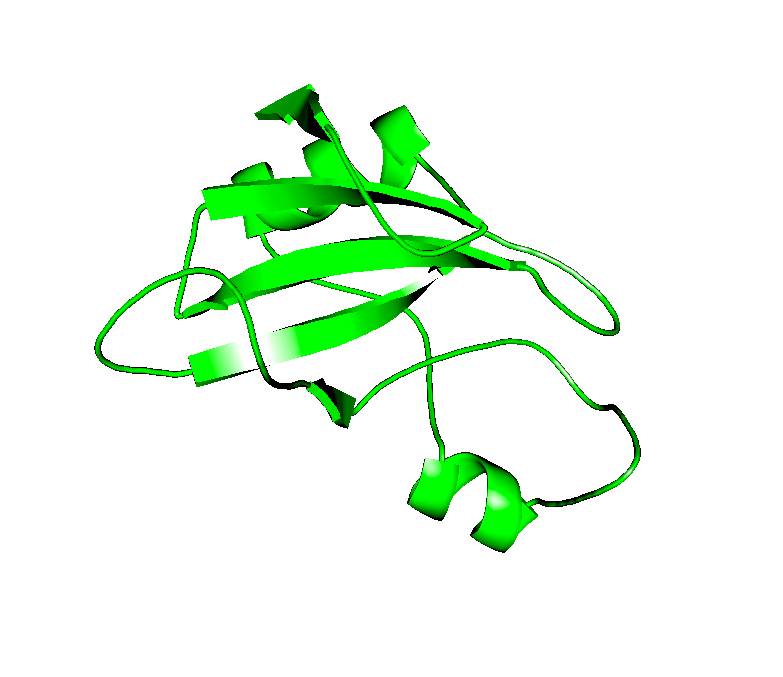 Structure
Function
Sequence
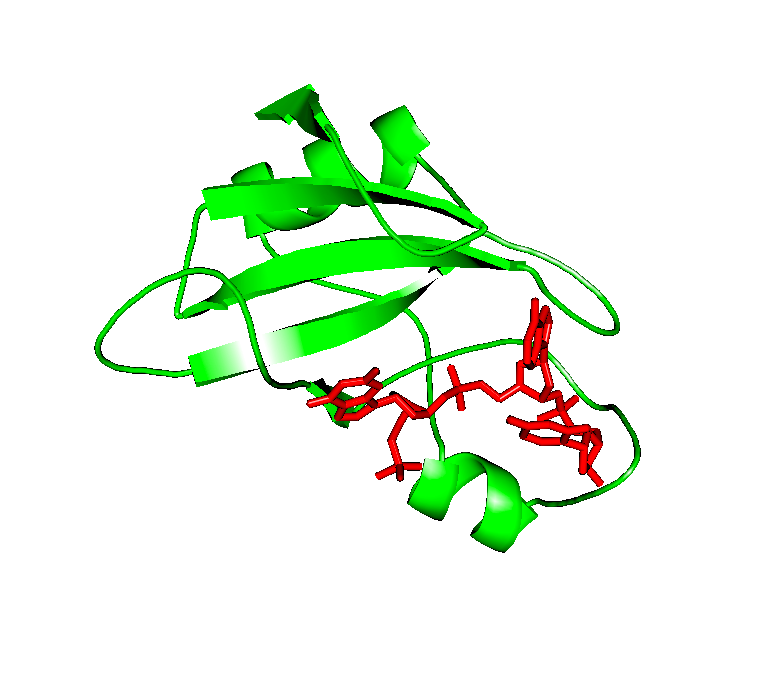 KKAVINGEQIRSISDLHQTLKK
WELALPEYYGENLDALWDCLTG
VEYPLVLEWRQFEQSKQLTENG
AESVLQVFREAKAEGCDITI
Evolution
ligand
AlphaFold2: AI for Biology
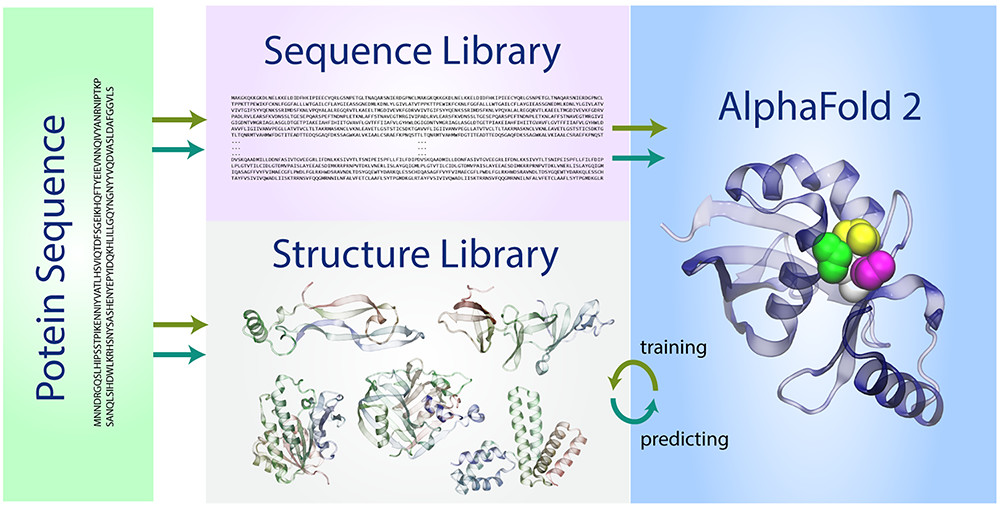 Interactomics
Which proteins (biomolecules) interact with which proteins (biomolecules)?
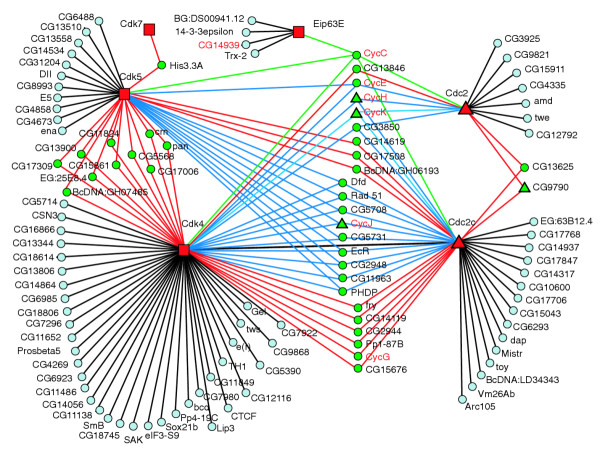 Stanyon et al. Genome Biology 2004 5:R96
Is there a danger, in molecular biology, 
that the accumulation of data will get
so far ahead of its assimilation into a
conceptual framework that the data
will eventually prove an encumbrance ?

			John Maddox, 1988
Top ten challenges for bioinformatics
Precise models of where and when transcription will occur in a genome (initiation and termination) ability to predict where and when transcription will occur in genome
Precise, predictive models of alternative RNA splicing: ability to predict the splicing pattern of any primary transcript in any tissue
Precise models of signal transduction pathways; ability to predict cellular responses to external stimuli
Determining protein:DNA, protein:RNA, protein:protein recognition codes
Accurate ab-initio protein structure prediction
Top ten challenges for bioinformatics
Rational design of small molecule inhibitors of proteins
Mechanistic understanding of protein evolution: understanding exactly how new protein functions evolve
Mechanistic understanding of speciation: molecular details of how speciation occurs
Development of effective gene ontologies: systematic ways to describe gene and protein function
Education: development of bioinformatics curricula
Source: Birney (EBI), Burge (MIT), Fickett (Glaxo)
Rough Outline of the Course
Overview of DNA, RNA and proteins
Sequence analysis
Structure analysis
Structure prediction
Molecular interactions
Drug design
Simulations
Available resources in bioinformatics